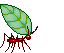 ПОТРЕБИТЕЛИ И РАЗРУШИТЕЛИ ЭКОСИСТЕМЫ ЛЕСА.
Окружающий мир, 3 класс
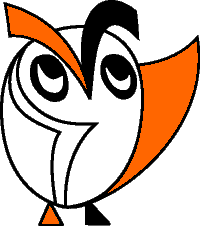 Урок № 17
Определяем проблему урока
Знаешь, Миша, мы столько времени ходим
 по лесу, а никаких животных так и не
встретили. Наверное, они в лесу не так важны?
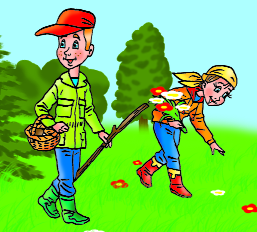 Как вы думаете, права ли Лена?
Что нового вы узнаете на уроке?
Важны ли животные для экосистемы леса?
Тема урока: «Потребители и разрушители экосистемы леса».
Вспоминаем то, что знаем.
- Какие «этажи» можно выделить в экосистеме леса?
- Для чего дереву необходимы листья, ствол, корень?
- Чем деревья отличаются  от кустарников и травянистых растений?
Как вы думаете, в лесу больше растений или животных?
Могут ли производители жить без потребителей?
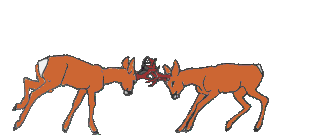 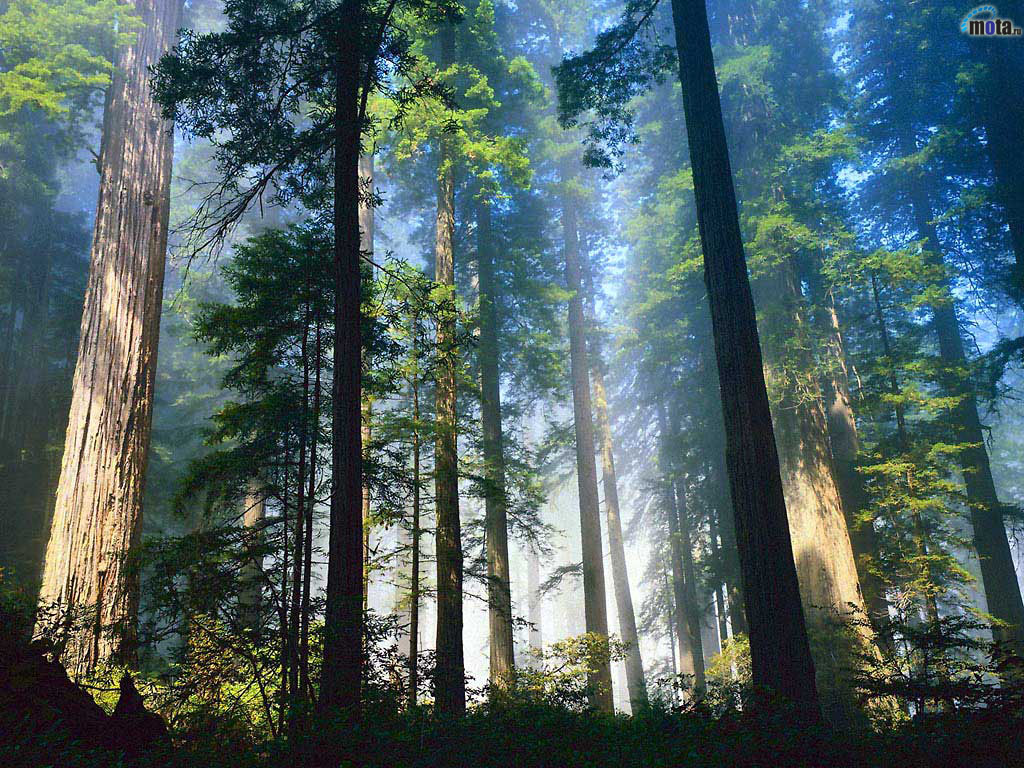 Совместное открытие знаний
Лес
Многоэтажный этот домНе знает праздного безделья.Упорным занят он трудомОт купола до подземелья.Здесь ловят солнце зеркалаВ лаборатории высокой.И движутся внутри стволаДобытые корнями соки.Бормочут листья в полусне,Но это мнимая дремота.В глуши, в покое, в тишинеИдет незримая работа.
                  С. Маршак
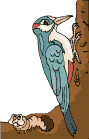 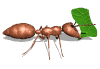 Совместное открытие знаний
Вспомните, что обозначают стрелки. Назовите
цепи питания, изображённые на рисунке.
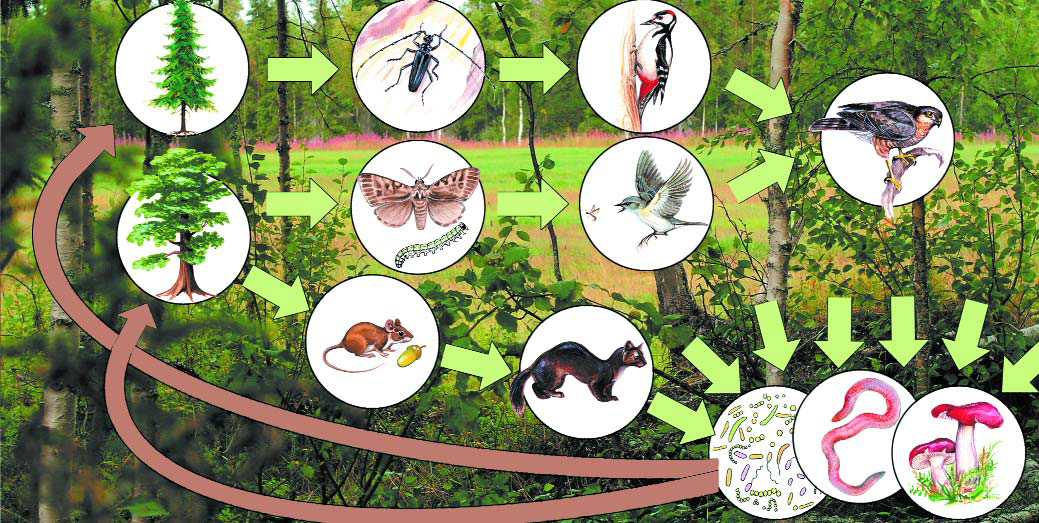 Передача органических веществ.
Передача минеральных веществ.
Совместное открытие знаний
Животных-потребителей в экосистеме леса намного меньше, чем 
растений-производителей. Но роль их очень велика. Ведь без животных 
не сможет нормально идти круговорот веществ.
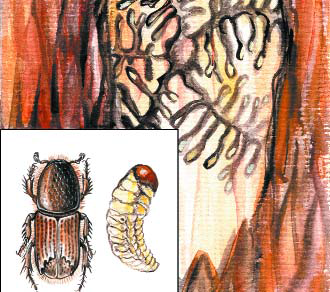 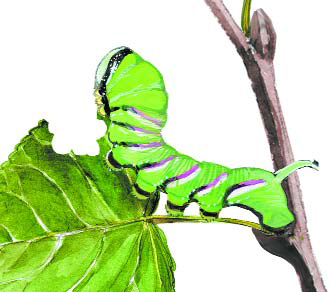 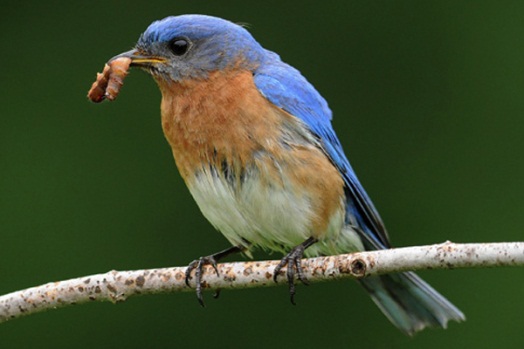 Птицы регулируют численность насекомых.
Совместное открытие знаний
Животные  не только участвуют в круговороте веществ, но и регулируют его.
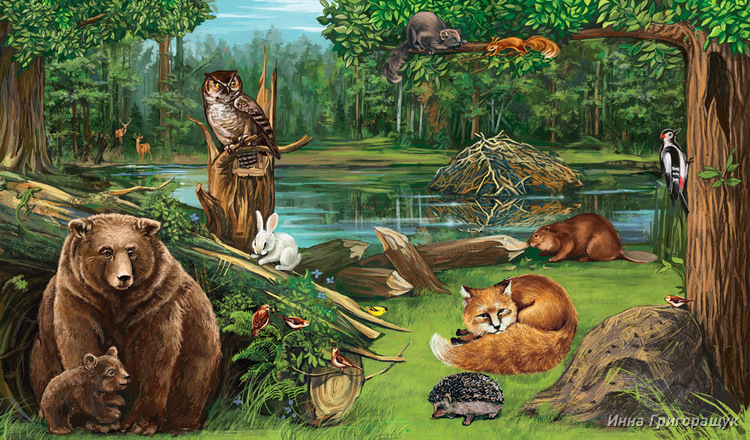 Совместное открытие знаний
Животные леса (потребители).
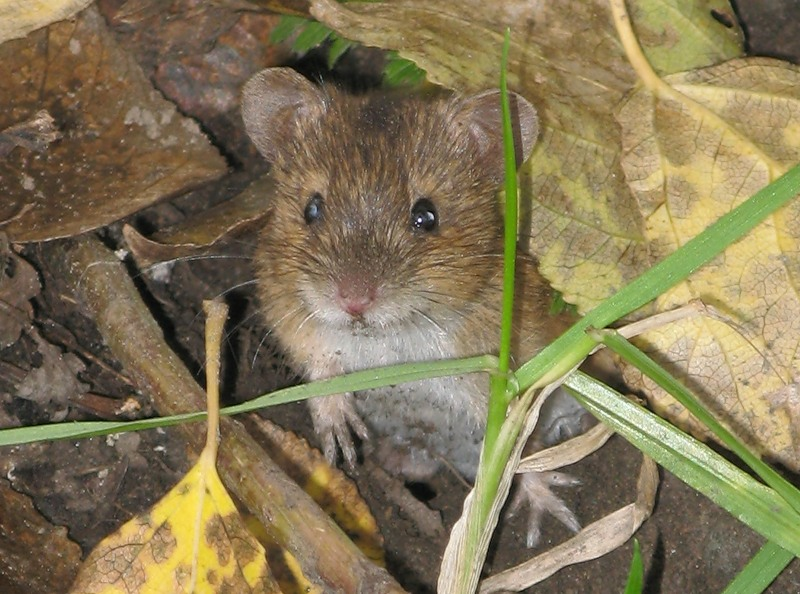 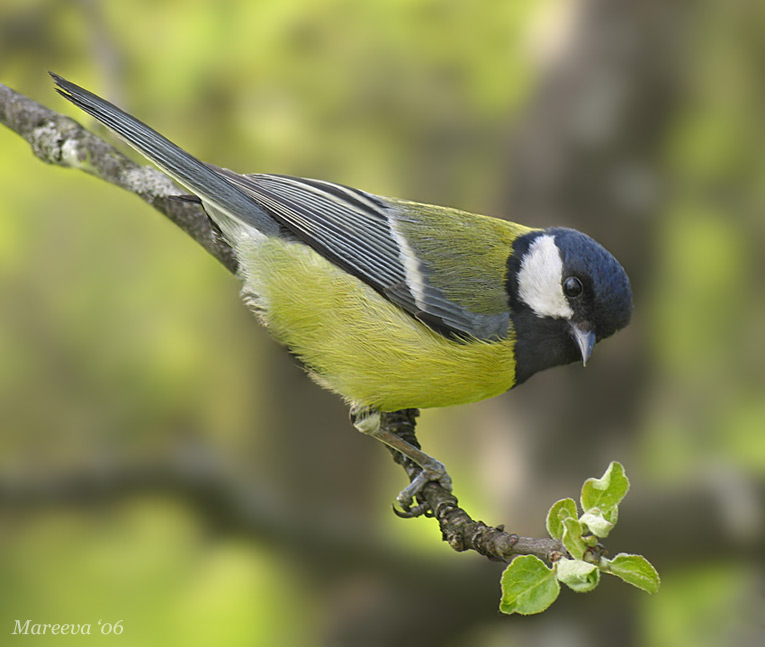 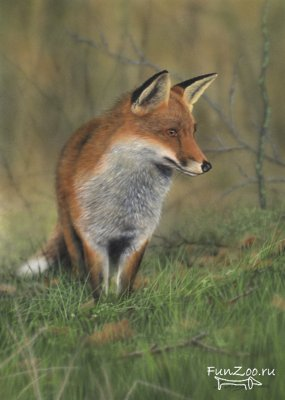 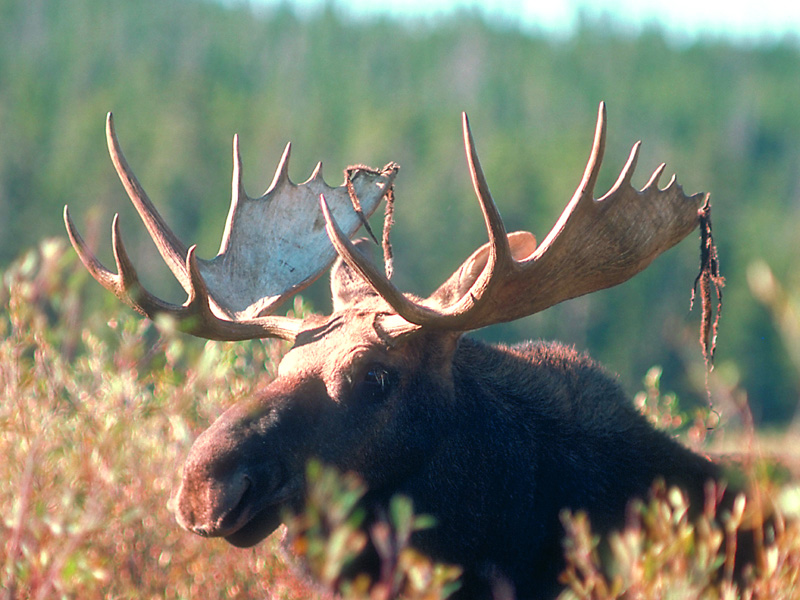 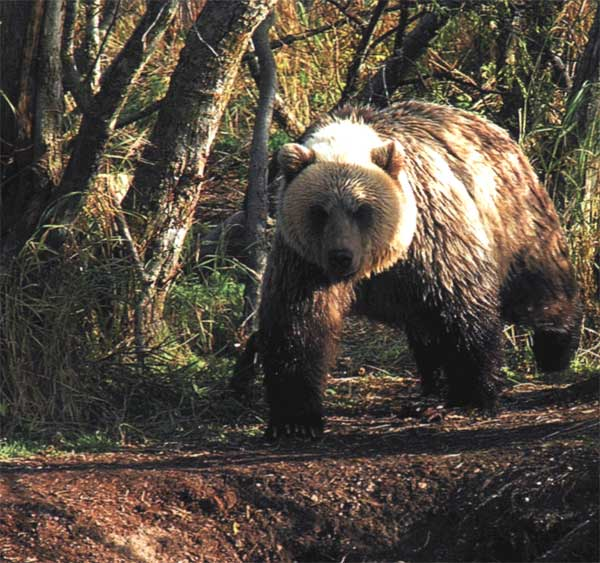 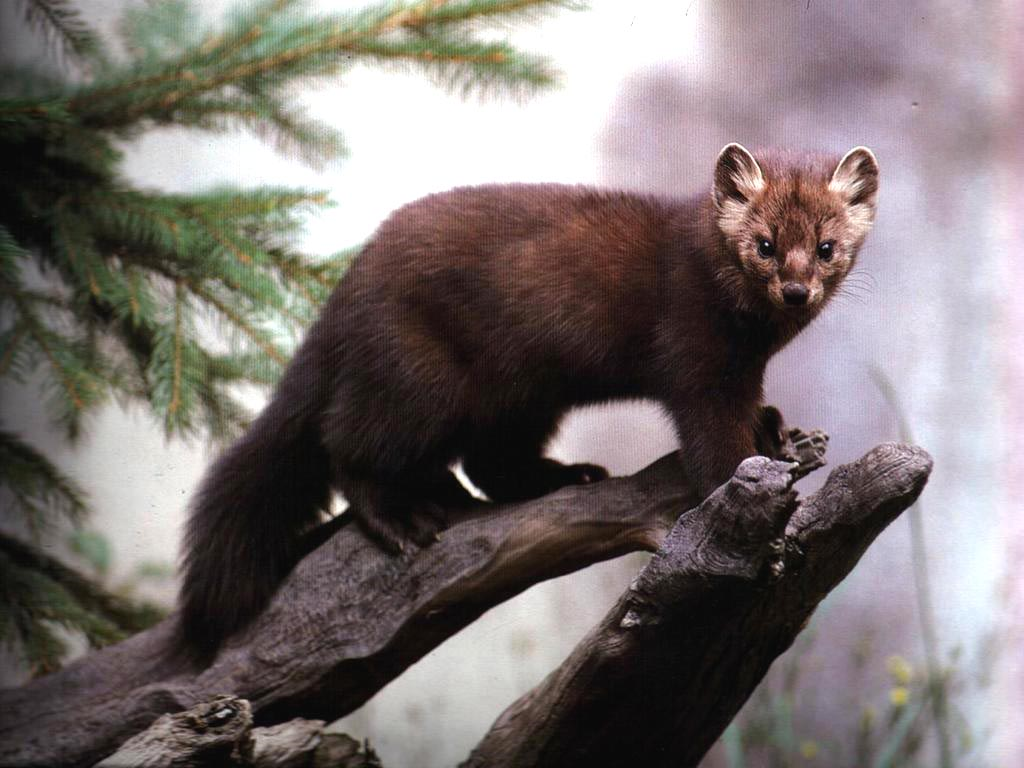 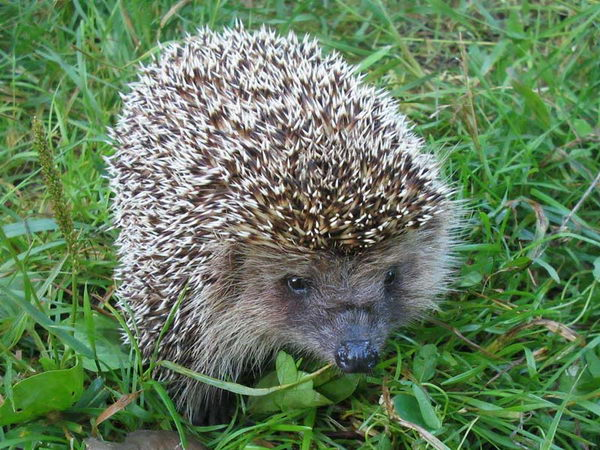 Совместное открытие знаний
Разрушители экосистемы леса.
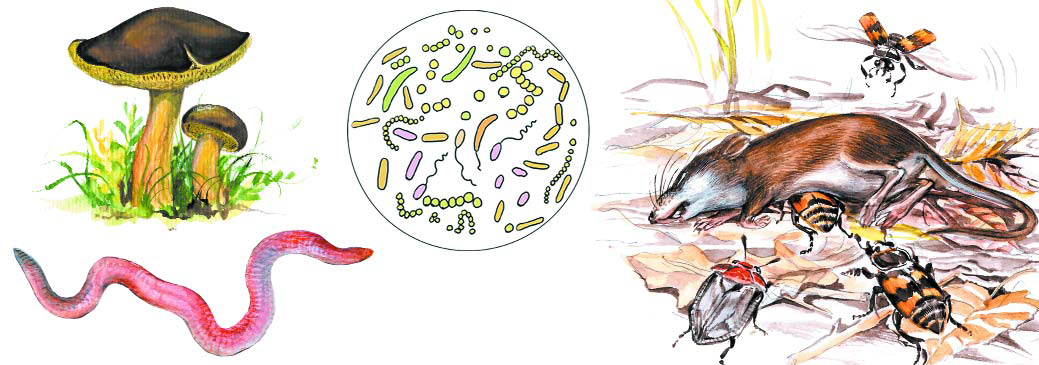 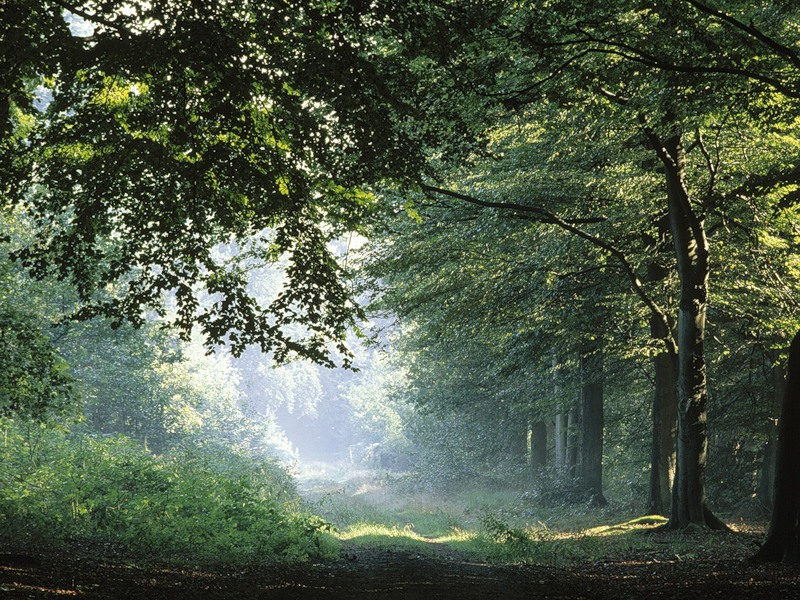 Совместное открытие знаний
Лес вырастает там, где не слишком влажно и не слишком сухо. В этом случае разрушители могут полностью справляться со своей работой. А значит, круговорот веществ становится замкнутым и мертвые организмы не накапливаются. Условия обитания остаются постоянными, поэтому экосистема леса может существовать очень долго.
Лес – устойчивая экосистема с замкнутым круговоротом
Применяем знания
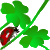 Найдите ошибку в пищевой цепи.
ЕЛЬ                                   ЖУК-УСАЧ                                 ДЯТЕЛ


ДУБ                                     МЫШЬ                                     КУНИЦА


ЕЛЬ                                      БЕЛКА                                     КУНИЦА


ЖУК- УСАЧ                           ЯСТРЕБ                                   ДЯТЕЛ


ДУБ                                     ГУСЕНИЦА                               ПЕНОЧКА
Применяем знания
Какие животные не являются обитателями наших лесов?
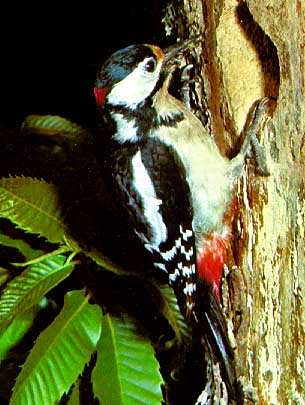 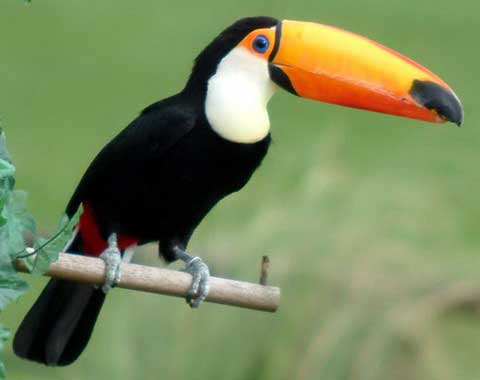 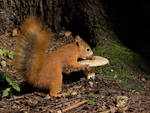 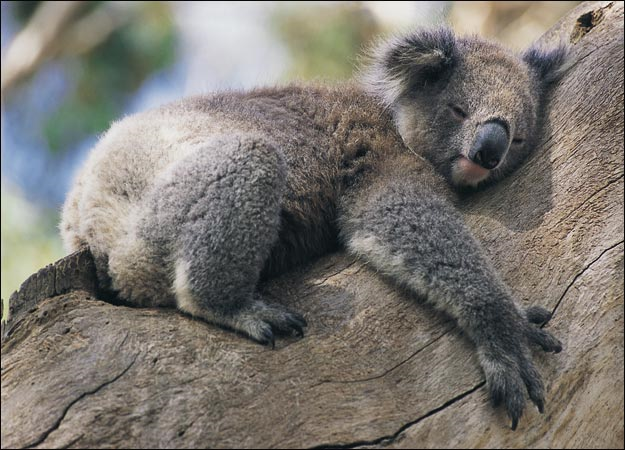 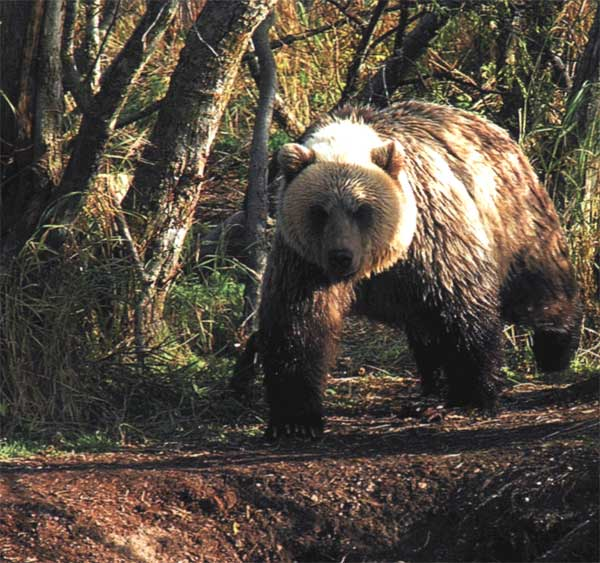 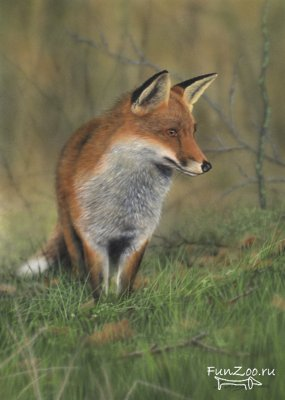 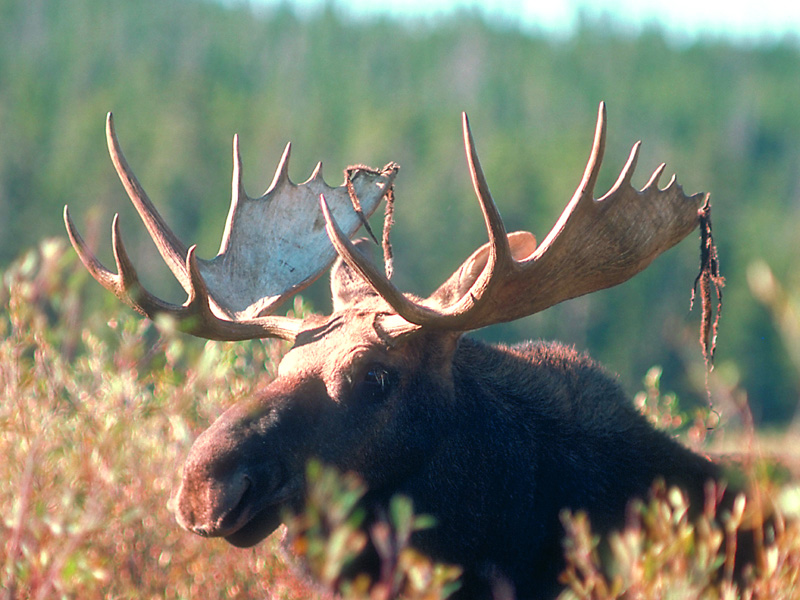 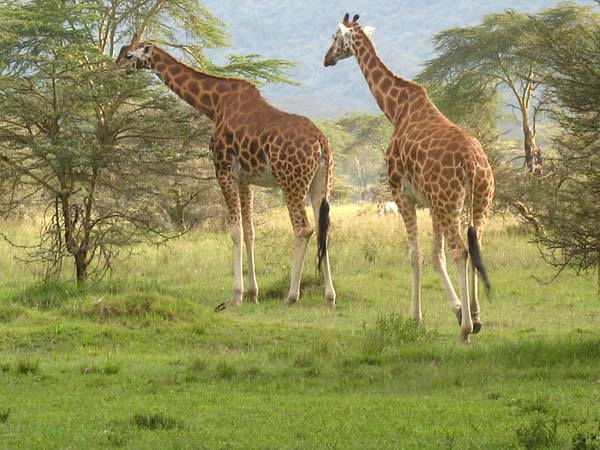 Берегите лес и его обитателей!
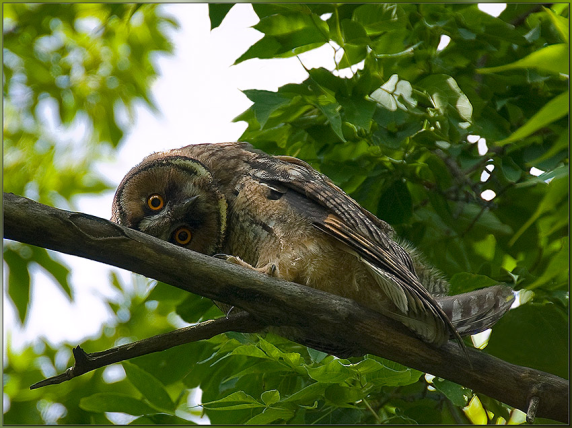 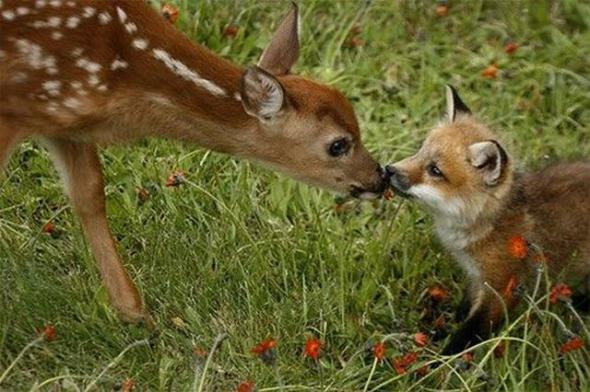 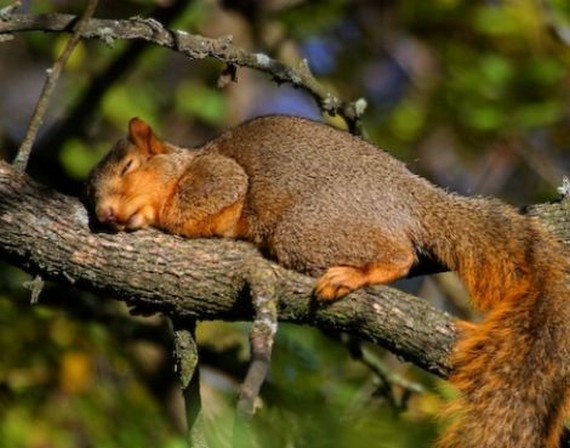 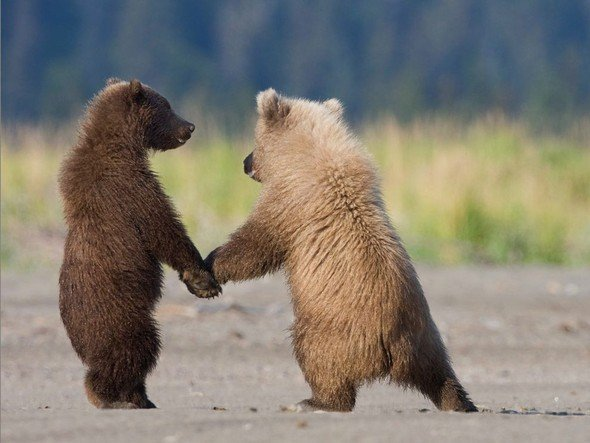 Источники информации:
http://irk-vesti.ru/
http://iscience.ru/
http://www.photosight.ru/
http://www.winwp.net/ru/
http://fotki.yandex.ru/
http://papa-vlad.narod.ru/
http://www.sevin.ru/
http://kartinki2008.ru/
http://wiki.omskedu.ru/
http://www.liveinternet.ru/
http://www.puzzleit.ru/
http://foto-gif.ru/
http://www.forum.fotowedding.ru/
http://karti nki2008.ru/
http://yarkovo.admtyumen.ru/
http://www.spletnik.ru/
http://works.tarefer.ru/
http://www.24open.ru/
http://www.kartoved.ru/
http://duracell.news.mail.ru/
http://enc.permkultura.ru/
http://live4fun.ru/
http://blogs.privet.ru/
http://www.telefoner.ru/
http://900igr.net/
Учебник «Обитатели Земли» 3 класс, часть 1.  А.А.Вахрушев, Д.Д.Данилов